„KNJIŽEVNOST ONLINE”
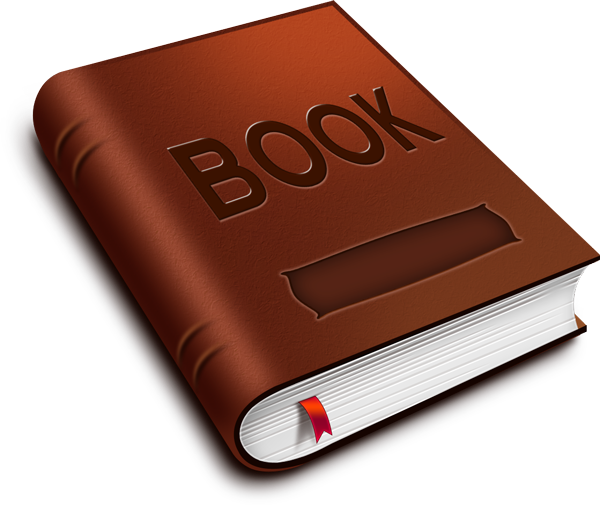 Moj sastav„Pipi Duga Čarapa”
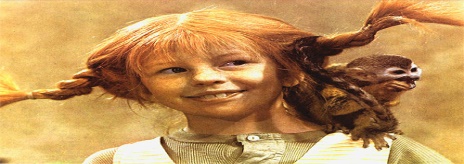 Draga Pipi 
Ja sam Lana učenica sedmog razreda.
Odlučila sam ti pisati zato što si vesela,znatiželjna i to me je potaklo da i u najtežim situacijama tražim smijeh , tražim radost. U tvojim postupcima i ponašanju mi se najviše svidjelo to što si vesela i uporna i što u svemu vidiš zabavu i smijeh. Kod tebe me najviše fasciniralo to što si bila uporna u potrazi svoga oca. Bila si jaka kada si izgubila majku. Nisi dopustila da te to slomi jer si znala da te ona gleda i da je uvijek uz tebe. Shvatila sam puno toga, ali najvažnije je to da uvijek budem uporna i uvijek imama osmijeh na licu , makar bili i tmurni dani. Poruka koju si mi prenijela i koju ću sa sobom nositi dalje u život je ta da nikad ne odustajem, da budem pozitivna i uporna u bilo kojoj situaciji. Pipi imam na kraju nekoliko pitanja za tebe . Kako uvijek ostaneš pozitivna pa čak i u onim najgorim trenutcima? Kako si tako snažna? I kako je to kada živiš sam u kući samo s dva kućna ljubimca.
Kako se trebamo ponašati prema osobama sa invaliditetom
Dok razgovaramo s osobama s invaliditetom bitno je gledati ih u oči, a ne sa strane.
 Prema njima se trebamo odnositi kao prema sebi,da se ne osjećaju zapostavljeno i drukčije. 
Ne trebamo ih ispitivati o njihovom invaliditetu , jer će se osjećati neugodno.
Trebamo ih pitati treba li im pomoć. 
Pomoći im trebamo samo ako oni to odobre.
Bonton
Bonton je knjiga pravila ponašanja.
Bonton nas uči kako se ponašati u svakoj situaciji.
Npr. za stolom, na ulici,u školi  ili nekoj drugoj javnoj ustanovi , prema drugim osobama , u prometu , prema okolišu i životinjama…
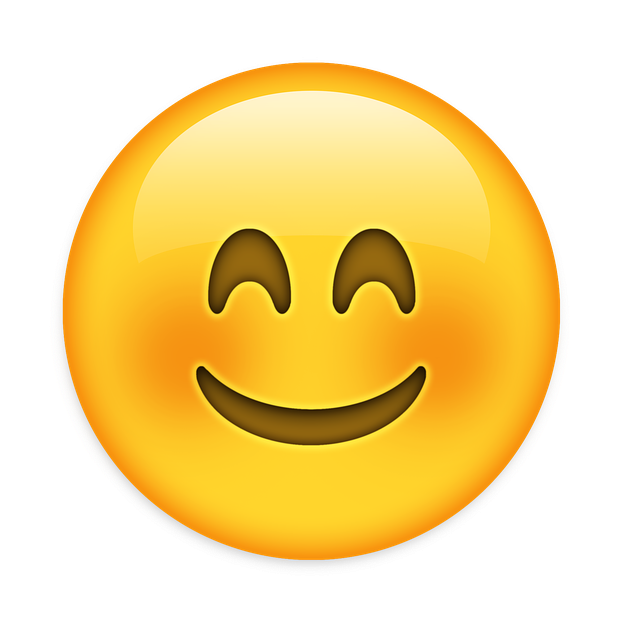 Stilska izražajna sredstva
ONOMATOPEJA- stilsko izražajno sredstvo u kojem se glasovima oponašaju određeni zvukovi iz prirode , životinjsko glasanje ili neki zvuci koji nas podsjećaju na neki predmet. 
PERSONIFIKACIJA- stilsko izražajno sredstvo koje nastaje kada neživim stvarima , prirodnim pojavama , životinjama ili biljkama dajemo osobine živih bića.
ASONANCA – stilsko izražajno sredstvo koje nastaje ponavljanjem istih ili sličnih samoglasnika radi jačeg zvukovnog dojma.
ALITERACIJA- stilsko izražajno sredstvo koje nastaje ponavljanjem istih ili sličnih suglasnika radi jačeg zvukovnog dojma.
Proza
PROZA- vrsta književnosti koja se sastoji od punih rečenica.  Rečenice su obično raspoređene u odjeljke i poglavlja. 
FABULA- redoslijed događaja u književnom filmskom ili kazališnom djelu; redoslijed zbivanja radnje.
KOMPOZICIJA / DIJELOVI FABULE- međusoban odnos pojedinih dijelova književnog teksta.  Sastoji se od : a) uvoda ( početka radnje) , b) zapleta ( događaja koji potiče daljnja zbivanja), c) vrhunac radnje (najnapetijeg dijela) , d) raspleta ( događaja koji potiče raspletanje radnje).
Vrste lirskih pjesama
LJUBAVNA PJESMA- lirska pjesma u kojoj se opjevavaju najintimniji osjećaji kao što su žudnja za nekim, uživanje u ljubavi, žalost zbog rastanka ili nestanka voljenoga bića.
PEJZAŽNA PJESMA- lirska pjesma s temom prirode , krajolika ; u pejzažnoj su pjesmi slike prirode izmiješane s pjesnikovim doživljajima i osjećajima. 
DOMOLJUBNA PJESMA- vrsta lirske pjesme koja izražava ljubav prema domovini, narodu , jeziku , povijesnim osobama .
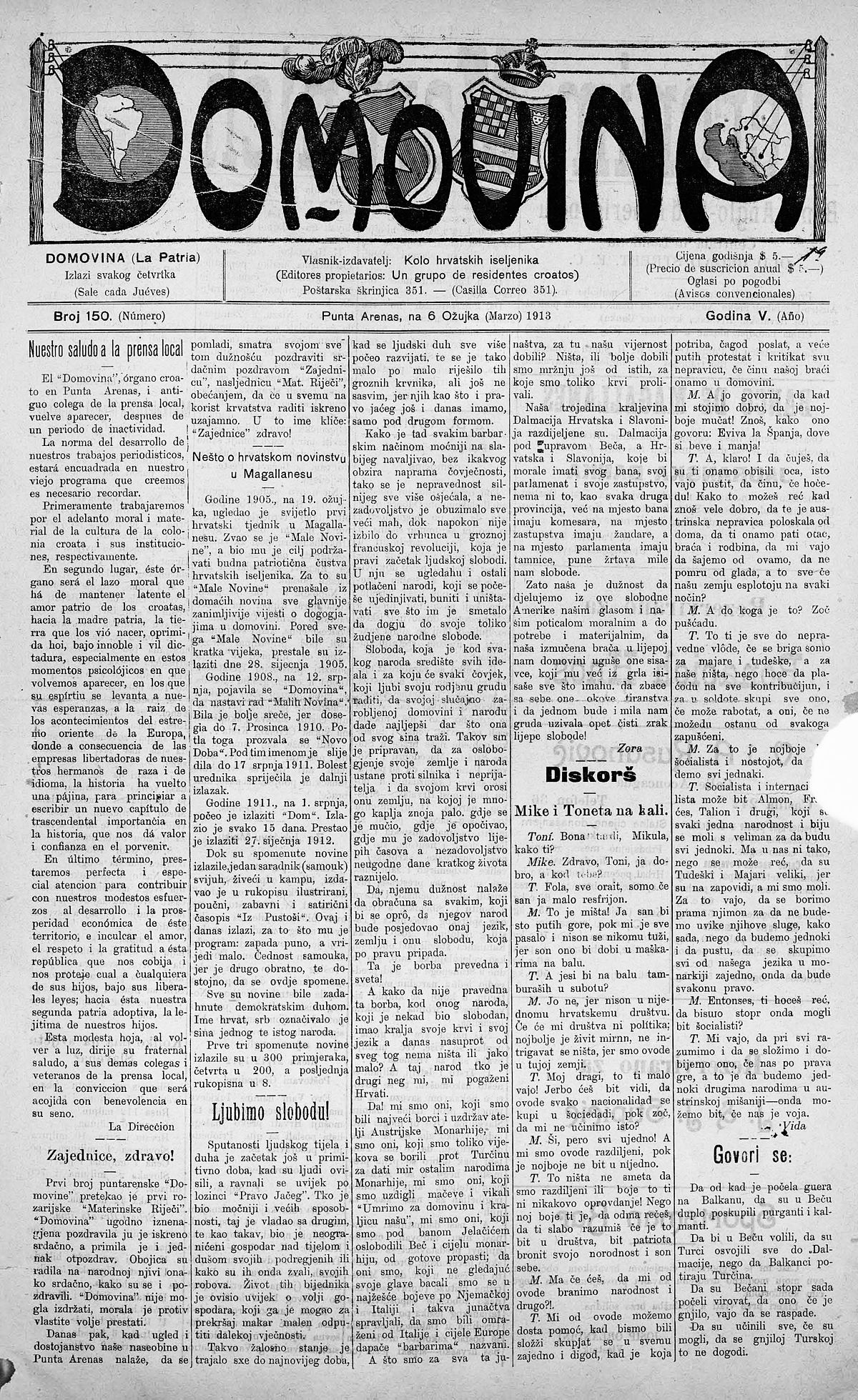 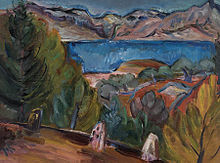 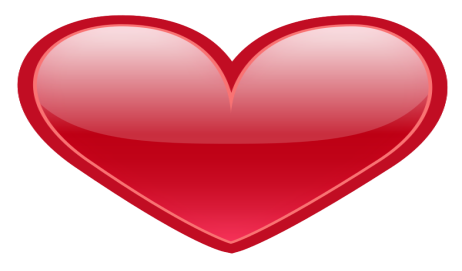 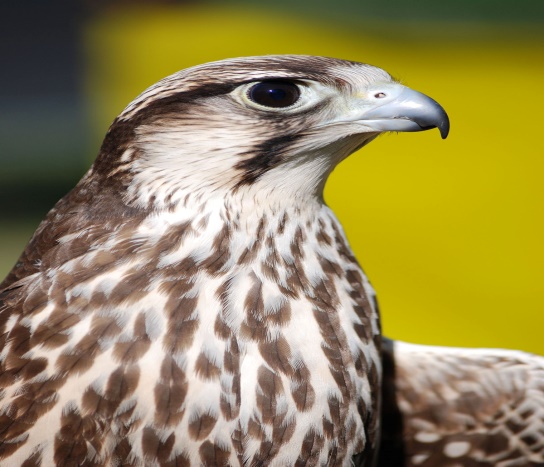 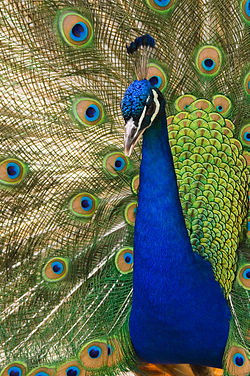 Narodna  basna
PAUN I SOKOL 
Paun se ruga sokolu : “Ja se oblačim kao car, a ti se odijevaš kao siromah. Ja imam najblistavije perje , a ti  nemaš ništa lijepo u svom perju.”
Sokol odgovori paunu : “E , moj paune! Mi sokolovi letimo u nebeske visine i klikćemo blizu zvijezda , a vi paunovi  gacate među kokošima , mašete krilima na zemlji . Oni koji lete u visine i klikću slobodi , imaju više ljepote od onih koji oholo žive na malom prostoru svog dvorišta.”
NARODNA BASNA- u likovima životinja , biljaka i predmeta otkrivaju se osobine ljudi i upozorava na njihove mane : vuk je zao i krvoločan , janje je umiljato , medvjed je trapav , lav je snažan , lisica je lukava i sl. U basnama je jasno naglašena završna poruka.
Neki književni i neknjiževni  tekstovi
PAPIRNATI DŽEPARAC
Pisac : Maja Flego
Tema: dječak Stanko svoj džeparac dobiva u obliku čekova . 
ANĐELI SLOMLJENIH KRILA
Pisac: Renata Rude 
Neknjiževni tekst koji govori o djeci s poteškoćama u razvoju (mentalnim i fizičkim).
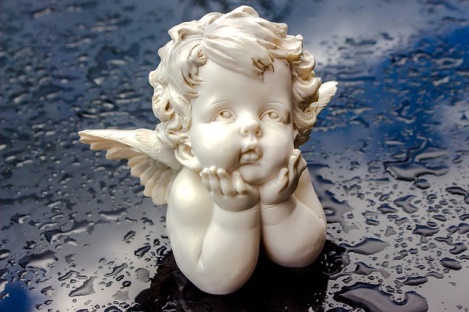 Šaljive narodne priče
ERO S ONOG SVIJETA
Narodna pripovijetka
NARODNA PRIPOVIJETKA nastala je u narodu . Prenosila se usmeno „ s koljena na koljeno” . Autor joj je nepoznat . U njoj se pripovijeda o snalažljivosti pojedinca u različitim životnim situacijama . Kazivači narodne baštine ( anonimni pojedinci) slobodno mijenjaju narodno djelo , dodajući ili oduzimajući prvobitnu sadržaju.
LEKTIRE KOJE SMO IMALI U 7. RAZREDU
Paunaš
Zaljubljen do ušiju
Divlji konj
Tajni leksikon
Omiški gusari
Robinson Crusoe
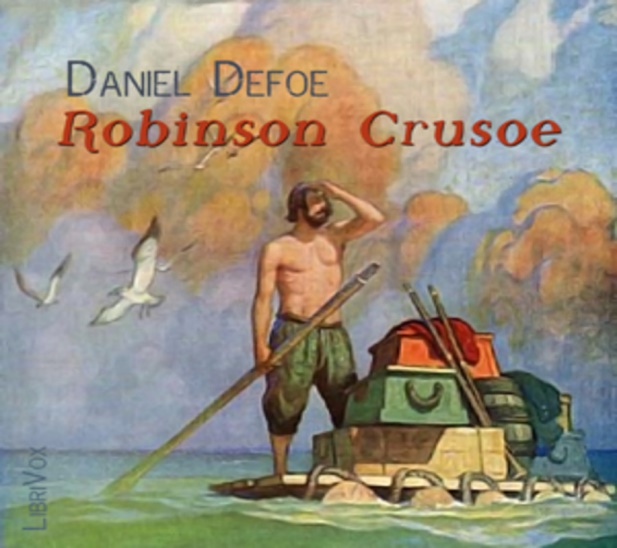 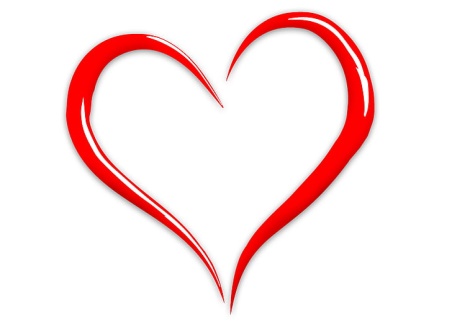 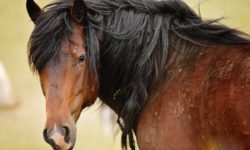 Moja omiljena lektira
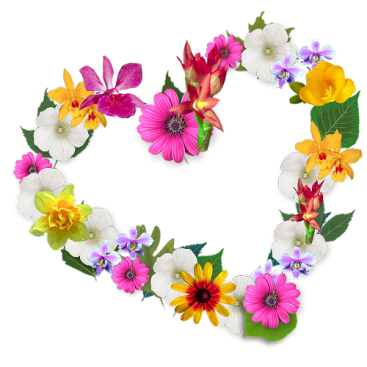 Zaljubljen do ušiju
Pisac: Miro Gavran
Vrsta djela: dječji ljubavni roman.
Vrijeme radnje : u vrijeme Domovinskog rata , jedna školska godina , od jeseni do proljeća.
Mjesto radnje: Zagreb, Nova gradiška , Cernik , Botanički vrt,zoološki vrt.
Tema djela: snažna i bolna ljubav između dječaka Maria i djevojčice Lane koja na kraju ipak bude obostrana.
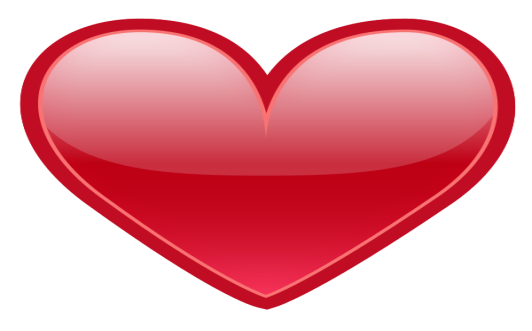 PROZNE VRSTE
BASNA – kratka priča u prozi ili u stihu ; likovi su najčešće životinje s različitim ljudskim osobinama ; basna se temelji na prenesenom značenju i završava poukom. 
ROMAN-  duže prozno književno djelo s više događaja , opširnom radnjom i većim brojem likova.
Lirika
LIRSKA PJESMA – kraće književno djelo napisano u stihovima . Ona je slikovita , osjećajna i ritmična. Može biti umjetnička i narodna .
MOTIV-  najmanja tematska jedinica ; pojedinosti na kojima se gradi pjesma.
TEMA- predmet o kojem pjesnik raspravlja ; ono o čemu ili o kome u pjesmi govori; obično se razrađuje nizom motiva.
STIH- redak u pjesmi koji se odlikuje posebnom zvučnošću i ritmom.
KRAJ
Ime :Lana 
Prezime: Vlaho
Razred: 7.b
Datum : 28.5.2020.g.
Lijep pozdrav
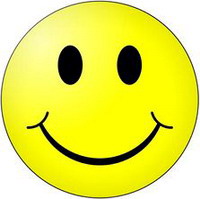